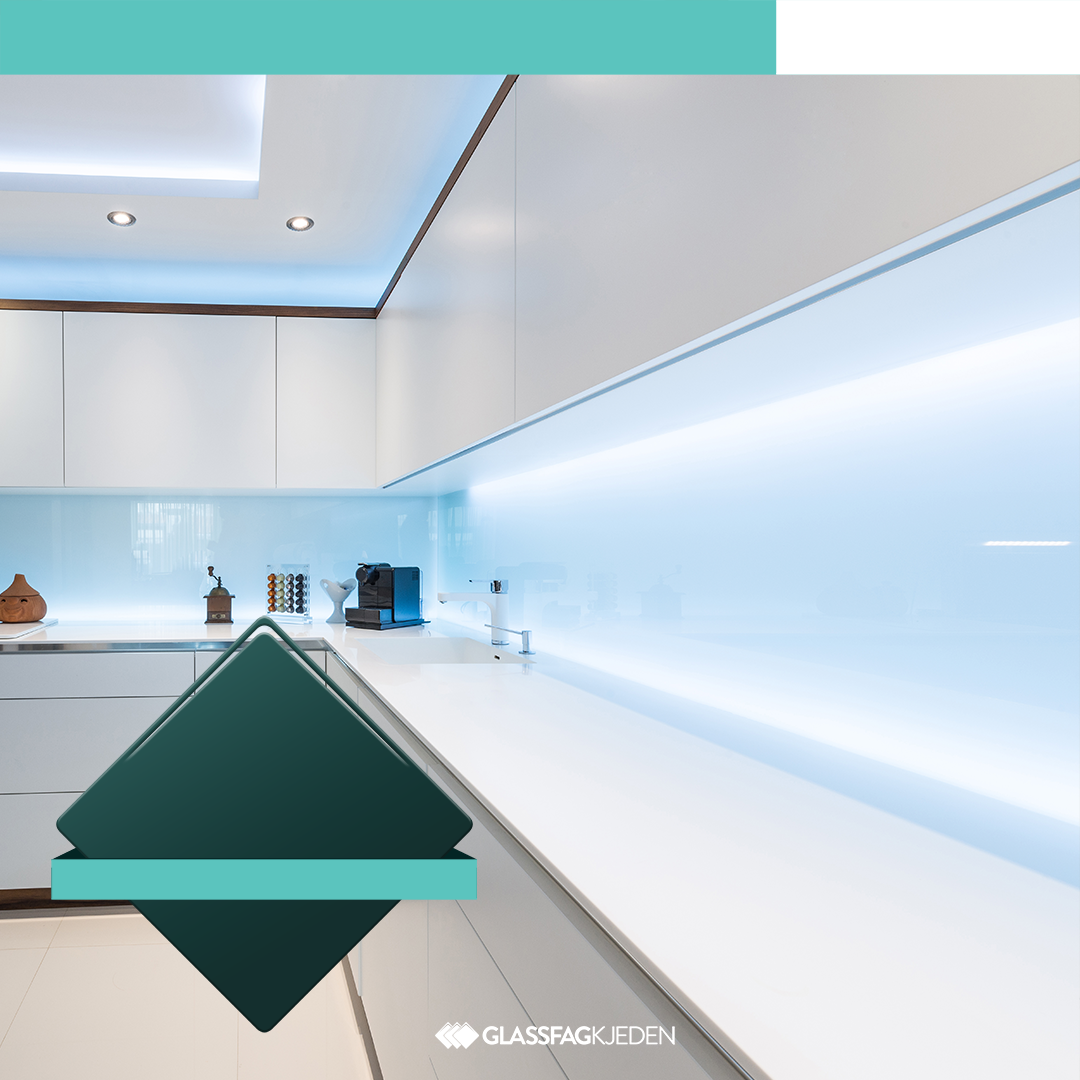 KAMPANJE: KJØKKEN
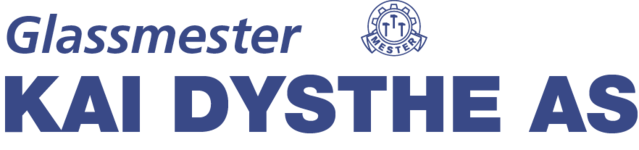 30%
Pilkington Produktnavn™